Poradnia prawa – zajęcia organizacyjne, warunki zaliczenia ćwiczeń, plan zajęć. Zatrzymanie i legitymowanie.
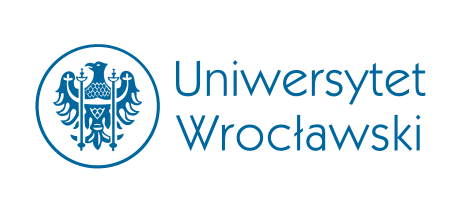 Warunki zaliczenia ćwiczeń
Obecność na zajęciach – dopuszczalna jedna nieobecność; każda następna obniża ocenę o 0,25 stopnia. 
Aktywność na zajęciach i przygotowanie do zajęć – na ćwiczeniach oceniane będzie umiejętność argumentacji, uzasadnienia swojego stanowiska i merytoryczność podnoszonych argumentów. 
Przygotowanie 15 minutowej prezentacji na wybrany razem z grupą temat (w grupach 2-3 osobowych)
Napisanie apelacji na ostatnich zajęciach – zajęcia podwójne.
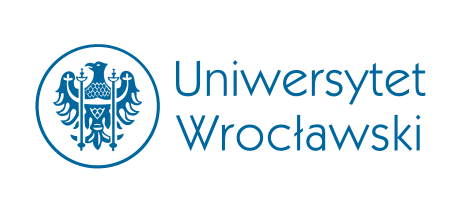 Plan zajęć i tematy omawiane na zajęciach
Zajęcia organizacyjne. Zatrzymanie i legitymowanie.
Nowe technologie w procesie karnym i prawo do prywatności. Problem totalnej inwigilacji – wyrok ETPC z 13.09.209 r. w sprawie Big Brother Watch i inni przeciwko Wielkiej Brytanii. Pozyskiwanie dowodów z szyfrowanych komunikatorów - EncroChat
Skarga do ETPC – zajęcia praktyczne. 
Mowa nienawiści w przestrzeni publicznej – problemy materialnoprawne i procesowe. Zagadnienia definicyjne i projekt nowelizacji. 
Podstawy środka zaskarżenia 
Konstrukcja zarzutów
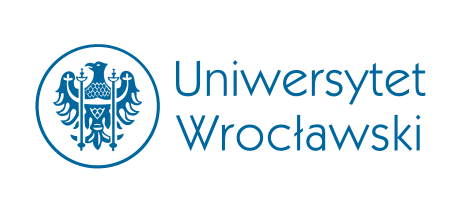 Plan zajęć i tematy omawiane na zajęciach
Prawo dostępu do adwokata w świetle aktualnego orzecznictwa TSUE. 
Zajęcia podwójne – apelacja na podstawie przygotowanych akt sprawy karnej. 
Przestępstwa przeciwko wolności seksualnej i obyczajności. Zgwałcenie – problemy definicyjne, zgodność polskiej regulacji (i praktyki) z Konwencją stambulską. Ochrona przed wtórną wiktymizacją a prawo do obrony. Nowelizacja kk w kwestii definicji zgwałcenia oraz zakaz dowodowy z art. 171 par. 4a k.p.k.
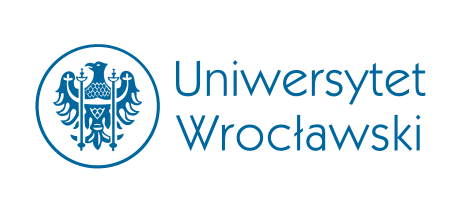 Plan zajęć i tematy omawiane na zajęciach
Plan jest ramowy i to propozycja omówienia zagadnień, które są z jednej strony aktualne, a z drugiej – wydają się interesujące. 

Jestem otwarta na propozycje zmian i uwzględnienia Państwa sugestii.
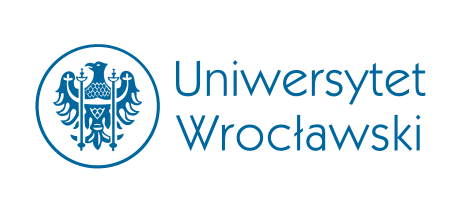 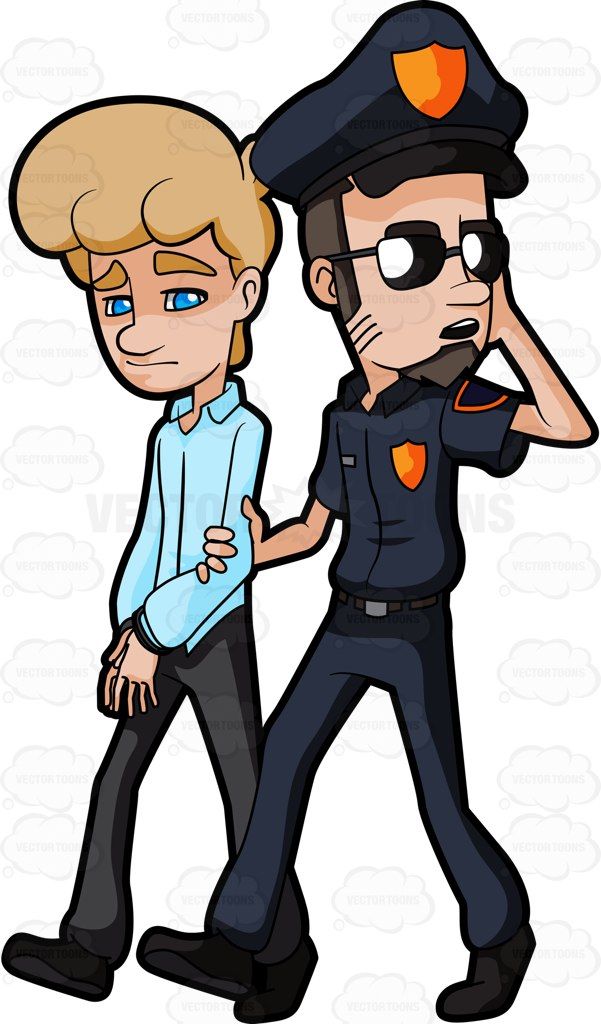 Zatrzymanie
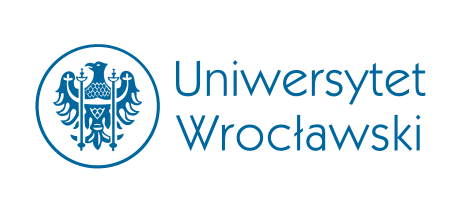 Art.  244.  
§  1.  Policja ma prawo zatrzymać osobę podejrzaną, jeżeli istnieje uzasadnione przypuszczenie, że popełniła ona przestępstwo, a zachodzi obawa ucieczki lub ukrycia się tej osoby albo zatarcia śladów przestępstwa bądź też nie można ustalić jej tożsamości albo istnieją przesłanki do przeprowadzenia przeciwko tej osobie postępowania w trybie przyspieszonym.
§  2.  Zatrzymanego należy natychmiast poinformować o przyczynach zatrzymania i o przysługujących mu prawach, w tym o prawie do skorzystania z pomocy adwokata lub radcy prawnego, do korzystania z bezpłatnej pomocy tłumacza, jeżeli nie włada w wystarczającym stopniu językiem polskim, do złożenia oświadczenia i odmowy złożenia oświadczenia, do otrzymania odpisu protokołu zatrzymania, do dostępu do pierwszej pomocy medycznej oraz o prawach wskazanych w art. 245, art. 246 § 1 i art. 612 § 2, jak również o treści art. 248 § 1 i 2, a także wysłuchać go.
Art. 246 §  1.  Zatrzymanemu przysługuje zażalenie do sądu. W zażaleniu zatrzymany może się domagać zbadania zasadności, legalności oraz prawidłowości jego zatrzymania.
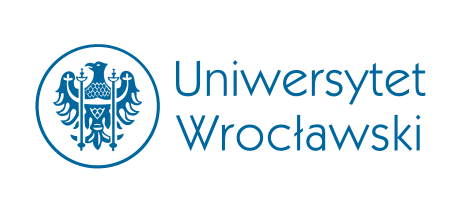 Art.  247.  §  1.  Prokurator może zarządzić zatrzymanie i przymusowe doprowadzenie osoby podejrzanej albo podejrzanego, jeżeli zachodzi uzasadniona obawa, że:
1) nie stawią się na wezwanie w celu przeprowadzenia z ich udziałem czynności, o których mowa w art. 313 § 1 lub art. 314, albo badań lub czynności, o których mowa w art. 74 § 2 lub 3;
2) mogą w inny bezprawny sposób utrudniać postępowanie.
§  2.  Zatrzymanie i przymusowe doprowadzenie, o którym mowa w § 1, może także nastąpić, gdy zachodzi potrzeba niezwłocznego zastosowania środka zapobiegawczego.
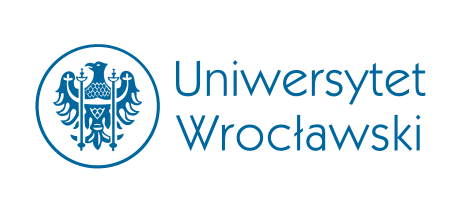 Art. 245 §  1.  Zatrzymanemu na jego żądanie należy niezwłocznie umożliwić nawiązanie w dostępnej formie kontaktu z adwokatem lub radcą prawnym, a także bezpośrednią z nimi rozmowę; w wyjątkowych wypadkach, uzasadnionych szczególnymi okolicznościami, zatrzymujący może zastrzec, że będzie przy niej obecny.
Art. 246 §  1.  Zatrzymanemu przysługuje zażalenie do sądu. W zażaleniu zatrzymany może się domagać zbadania zasadności, legalności oraz prawidłowości jego zatrzymania.
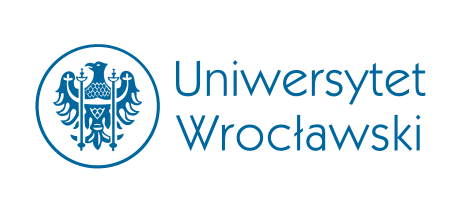 Legalność zatrzymania
Zgodność z prawem zatrzymania, tj. czy były przesłanki do zatrzymania określonej osoby m.in. z art. 244 lub 247 k.p.k. 
Kontroli podlega istnienie podstaw zatrzymania, ocena, na ile w zaistniałych okolicznościach zatrzymanie było dopuszczalne, prawidłowość zastosowanej procedury oraz potrzeba dalszego przebywania w stanie zatrzymania.
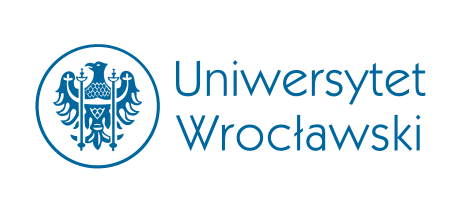 Zasadność zatrzymania
Celowości zatrzymania, przy uwzględnieniu okoliczności faktycznych konkretnej sprawy, a także przestrzegania zasady proporcjonalności.
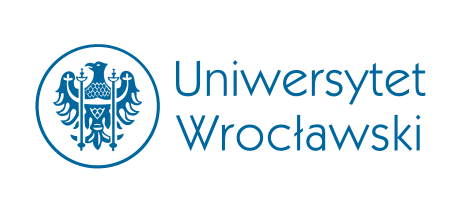 Prawidłowość zatrzymania
Sposób wykonania czynności; kontrola poprawności dokonania wymaganych przez ustawę czynności związanych z zatrzymywaniem, np. udzielenia informacji i pouczenia, sporządzenia protokołu i doręczenia jego odpisu zatrzymanemu, a także sposobu dokonania tej czynności przez zatrzymującego, np. zbędnego użycia siły fizycznej lub pałki, obraźliwego traktowania zatrzymanego, wyrządzenia mu szkód na mieniu, a także warunków panujących w miejscu zatrzymania.
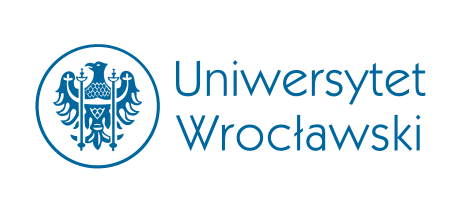 Odszkodowanie za oczywiście niesłuszne zatrzymanie
Art. 552 §  4.  Odszkodowanie i zadośćuczynienie przysługuje również w wypadku niewątpliwie niesłusznego tymczasowego aresztowania lub zatrzymania.
Art. 555. Roszczenia przewidziane w niniejszym rozdziale przedawniają się po upływie roku od daty uprawomocnienia się orzeczenia dającego podstawę do odszkodowania i zadośćuczynienia, w wypadku tymczasowego aresztowania - od daty uprawomocnienia się orzeczenia kończącego postępowanie w sprawie, w razie zaś zatrzymania - od daty zwolnienia.
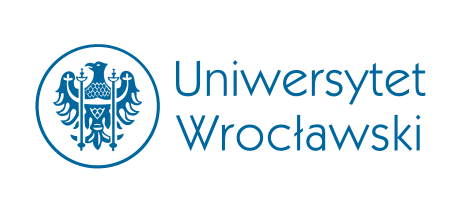 Zatrzymanie Jakuba A.
Zdaniem Sądu Okręgowego we Wrocławiu działania policji związane z zatrzymaniem Jakuba A. podejrzanego o zabójstwo 10-letniej Kristiny były prawidłowe. Wrocławski sąd nie uwzględnił zażalenia obrońcy Jakuba A., podejrzanego o zabójstwo 10-letniej Kristiny z Mrowin, na sposób jego zatrzymania. W ocenie sądu zatrzymanie było zasadne, legalne oraz prawidłowe
https://www.rp.pl/Prawo-karne/307249952-Sad-zatrzymanie-Jakuba-A-bylo-prawidlowe-i-legalne.html
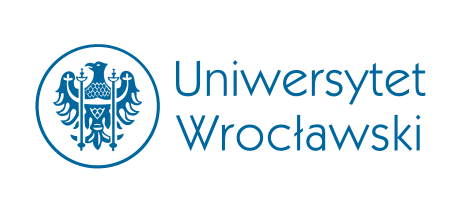 Zatrzymanie Buddy
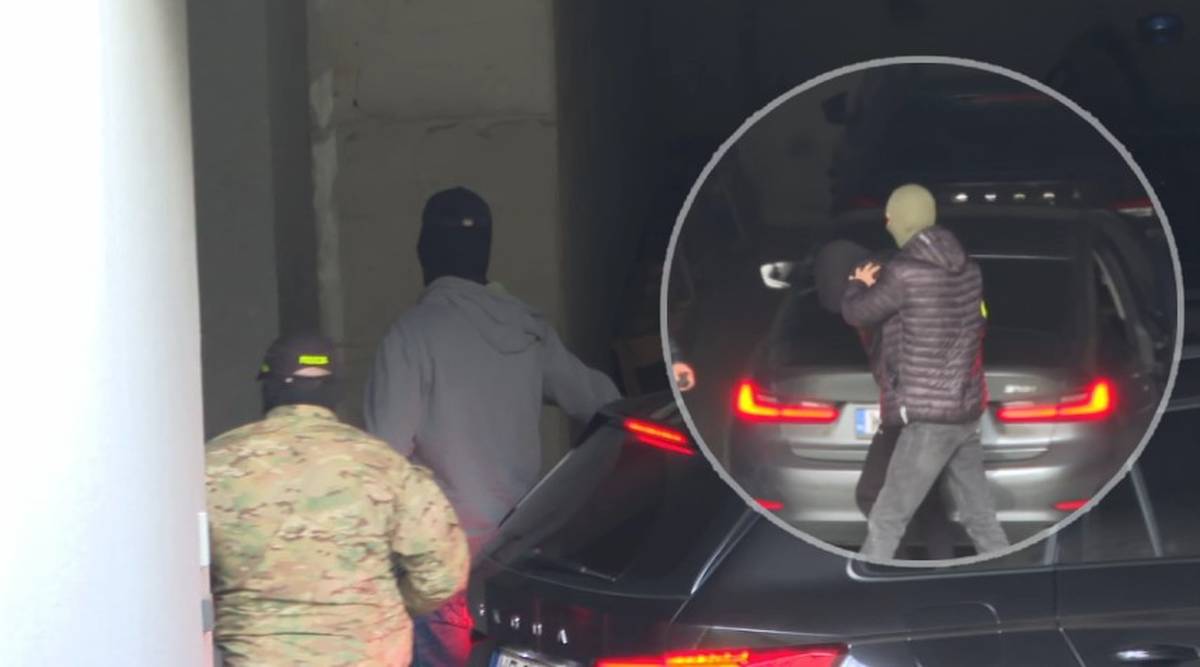 Zatrzymanie w związku z organizowaniem nielegalnych loterii. 
Zatrzymanie rano – o 6 – przez CBŚP. 
Zatrzymanie w związku z koniecznością przedstawienia zarzutów.
https://www.youtube.com/watch?v=UX13I1KultA
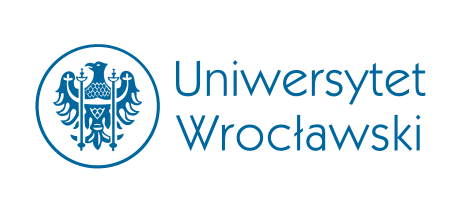 Zatrzymanie Marcina Romanowskiego
Zatrzymanie byłego wiceministra sprawiedliwości w związku z zarzutami dotyczącymi nieprawidłowości w funduszu sprawiedliwości. 
Zatrzymanie było nagrywane, nastąpiło mimo tego, że M.R. stawił się niezwłocznie po uchyleniu immunitetu parlamentarnego w prokuraturze, żeby złożyć zeznania.
https://www.youtube.com/watch?v=TYGJU-Eakhg&t=829s
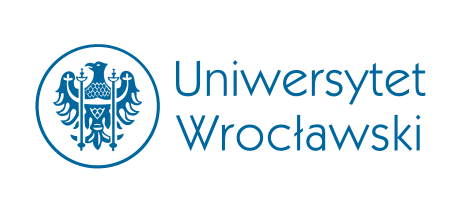 Zatrzymanie Marcina Romanowskiego
Problem immunitetu i możliwości zatrzymania osoby, którą chroni immunitet. 
Uchylono immunitet parlamentarny, ale z uwagi na bycie zastępcą członka Zgromadzenia Parlamentarnego Rady Europy (PACE). 
Sejm wysyła delegacje do PACE, nie wybiera się członków PACE. 
ZPRE (PACE) to nie to samo co Parlament Europejski
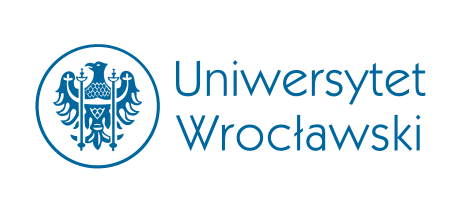 Zatrzymanie Marcina Romanowskiego
Artykuł  15
Podczas sesji Zgromadzenia Doradczego przedstawiciele w Zgromadzeniu oraz ich zastępcy, niezależnie od tego, czy są członkami parlamentu, korzystają:
(a) na terytorium własnego państwa z immunitetów przyznawanych w tym państwie członkom parlamentu;
(b) na terytoriach wszystkich innych państw członkowskich z immunitetu od aresztowania i postępowania sądowego.
Immunitet ten stosuje się również podczas podróży na miejsce posiedzenia Zgromadzenia Doradczego i z powrotem. Jednakże nie ma on zastosowania, gdy przedstawiciele lub ich zastępcy zostali ujęci na gorącym uczynku popełniania przestępstwa, usiłowania popełnienia przestępstwa lub popełnienia przestępstwa bądź też w przypadkach, gdy Zgromadzenie Doradcze zrzekło się immunitetu.
Porozumienie ogólne w sprawie przywilejów i immunitetów Rady Europy, sporządzone w Paryżu dnia 2 września 1949 r.
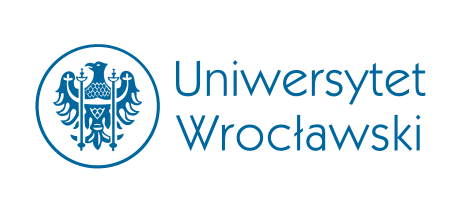 Zatrzymanie Marcina Romanowskiego
Artykuł  5
Przywileje, immunitety i ułatwienia przyznawane są przedstawicielom państw członkowskich nie dla ich osobistej korzyści, lecz w celu zapewnienia im całkowitej niezależności przy wykonywaniu ich funkcji związanych z Radą Europy. Państwo członkowskie ma zatem nie tylko prawo, ale i obowiązek uchylić immunitet swojemu przedstawicielowi w każdym wypadku, gdy immunitet ten mógłby utrudniać sprawowanie wymiaru sprawiedliwości oraz gdy może być on uchylony bez uszczerbku dla celu, w którym został przyznany.
Protokół dodatkowy do Porozumienia ogólnego w sprawie przywilejów i immunitetów Rady Europy
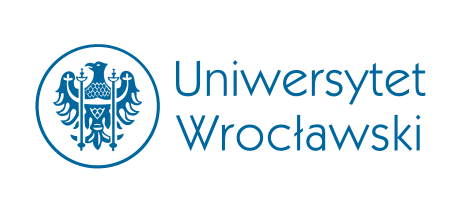 Zatrzymanie Marcina Romanowskiego
Sesja ZPRE trwa cały rok – nie chodzi tylko o konkretne spotkania i dojazd na spotkania. Immunitet ma umożliwić działanie w ramach struktur Rady Europy.  
Zatrzymanie – nielegalne. 
https://www.youtube.com/watch?v=TbGiFfue55E
https://strasbourgobservers.com/2024/09/10/should-the-polish-authorities-request-the-coe-parliamentary-assembly-to-lift-mp-marcin-romanowskis-immunity/ 
https://www.rmf24.pl/polityka/news-sad-zatrzymanie-marcina-romanowskiego-bylo-nielegalne,nId,7861467#crp_state=1
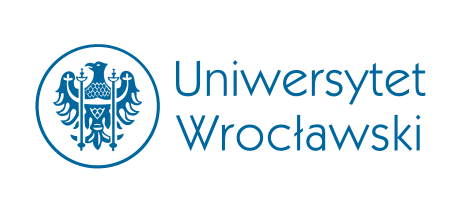 Odszkodowanie za oczywiście niesłuszne zatrzymanie
4 tys. zł zadośćuczynienia za niezasadne zatrzymanie przez policję sąd przyznał uczestnikowi kontrmanifestacji przeciw Marszowi Niepodległości w 2017 r. - poinformował RPO.
Sąd uznał, że pana Tadeusza pozbawiono wolności bez żadnej podstawy prawnej. Działania policji sąd ocenił jako naganne i niedopuszczalne w świetle obowiązujących przepisów Wbrew wymogom prawa policja nie poinformowała pana Tadeusza o przyczynach zatrzymania i o przysługujących mu prawach, w tym - do kontaktu z adwokatem; nie sporządziła też protokołu z zatrzymania. 
Spędził tam ponad dwie godziny. Przez ten czas nie mógł opuścić budynku. Nie mógł też skontaktować się z nikim z zewnątrz. Policjanci nie przesłuchali go; nie przedstawili mu żadnych zarzutów; nie sporządzili protokołu zatrzymania, nie pouczyli o przysługujących mu prawach. Nie został nawet wylegitymowany.
https://www.rp.pl/Prawo-karne/303299966-Sad-przyznal-zadoscuczynienie-od-panstwa-bezprawnie-zatrzymanemu-11-listopada-2017-r.html
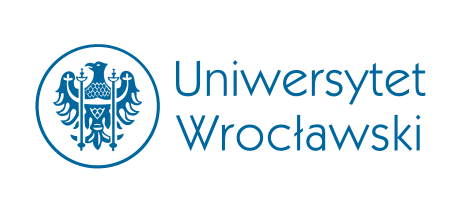 Wyrok SA w Katowicach z 18.01.2018 r.
Przepis art. 552 § 4 k.p.k. przewiduje odszkodowanie i zadośćuczynienie w wypadku niewątpliwie niesłusznego zatrzymania. Pojęcie "niewątpliwie niesłusznego zatrzymania" nie jest natomiast tożsame z "zatrzymaniem bezzasadnym", o jakim mowa w art. 246 k.p.k. Niewątpliwa niesłuszność zatrzymania wyrażana wskutek żądania odszkodowania i zadośćuczynienia (art. 552 § 4 k.p.k.) nie jest tożsama z kryteriami badania zażalenia na zastosowanie zatrzymania (art. 246 § 1 k.p.k.). Wprawdzie w obu wypadkach bada się zasadność i legalność zatrzymania, ale wskutek zażalenia bada się także jego prawidłowość, czego nie bada się wskutek zgłoszenia roszczenia pieniężnego. W trybie art. 552 § 4 k.p.k. nie wystarczy ustalenie, że zatrzymanie było niesłuszne, należy bowiem ustalić wysoki stopień owej niesłuszności, to jest stwierdzić, że było "niewątpliwie" niesłuszne.
Gdyby więc nawet wskutek zażalenia na zatrzymanie stwierdzono, że było ono niesłuszne (niezasadne, nielegalne bądź nieprawidłowe), nie przesądzałoby to automatycznie o zasadności roszczenia pieniężnego.
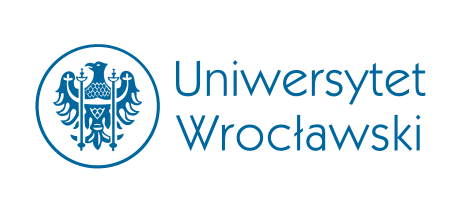 Legitymowanie
Art. 15 ust. 1. Policjanci wykonując czynności, o których mowa w art. 14, mają prawo:
	1) legitymowania osób w celu ustalenia ich tożsamości (…). 

Art.  14.  [Zadania Policji]
1. W granicach swych zadań Policja wykonuje czynności: operacyjno-rozpoznawcze, dochodzeniowo-śledcze i administracyjno-porządkowe w celu:
1) rozpoznawania, zapobiegania i wykrywania przestępstw, przestępstw skarbowych i wykroczeń;
2) poszukiwania osób ukrywających się przed organami ścigania lub wymiaru sprawiedliwości, zwanych dalej "osobami poszukiwanymi";
3) poszukiwania osób, które na skutek wystąpienia zdarzenia uniemożliwiającego ustalenie miejsca ich pobytu należy odnaleźć w celu zapewnienia ochrony ich życia, zdrowia lub wolności, zwanych dalej "osobami zaginionymi".
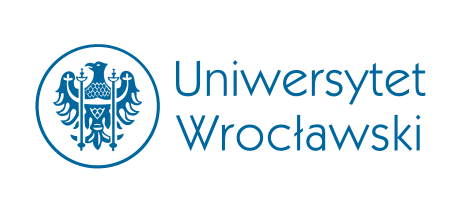 Legitymowanie
6. Czynności wymienione w ust. 1 powinny być wykonywane w sposób możliwie najmniej naruszający dobra osobiste osoby, wobec której zostają podjęte.

Rozporządzenie Rady Ministrów z dnia 8 listopada 2023 r. w sprawie postępowania przy wykonywaniu niektórych uprawnień policjantów
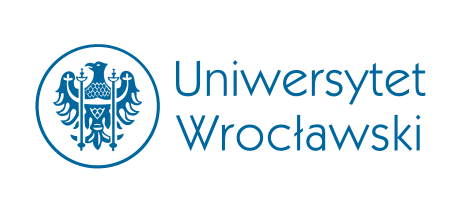 Legitymowanie
§  4.  [Dokumenty będące podstawą ustalenia tożsamości osoby legitymowanej]
Policjant ustala tożsamość osoby legitymowanej na podstawie:
1) dowodu osobistego; 2) dokumentu paszportowego; 3) zagranicznego dokumentu tożsamości; 4) dokumentu mObywatel, 5) innego dokumentu zawierającego fotografię i oznaczonego numerem lub serią; 6) oświadczenia osoby legitymowanej, zawierającego w szczególności dane, o których mowa w § 7 pkt 1 i 2 (PESEL), zweryfikowane z danymi o osobie zgromadzonymi w policyjnych zbiorach danych lub rejestrach i systemach, do których Policja ma dostęp, w tym danych w postaci zdjęcia osoby, zdjęcia wraz z opisem wizerunku osoby lub odcisków linii papilarnych; 7) pobranych odcisków linii papilarnych zweryfikowanych z odciskami linii papilarnych zgromadzonymi w policyjnych zbiorach danych lub rejestrach i systemach, do których Policja ma dostęp; 8) oświadczenia innej osoby, której tożsamość została ustalona na podstawie dokumentów, o których mowa w pkt 1-5.

§  6.  [Legitymowanie osoby znanej osobiście policjantowi]
W przypadku gdy osoba legitymowana jest znana osobiście policjantowi, ustalenie jej tożsamości nie wymaga legitymowania.
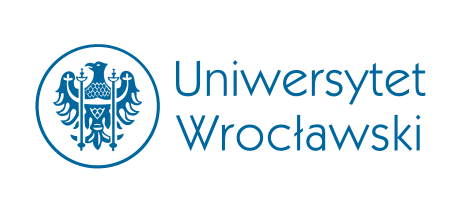 Legitymowanie
Rocznie ok. 10 mln osób jest w Polsce legitymowanych.
Według informacji publikowanych przez RPO Policjant-stażysta ma obowiązek dziennie wylegitymować 3 osoby. 
Od stażystów w patrolach oczekiwana jest aktywność polegająca na ujawnianiu wykroczeń oraz legitymowaniu osób. W przypadku braku zapisów w notatnikach (minimum 3 legitymowania) o takim działaniu zainteresowani muszą sporządzać notatkę wyjaśniającą. W ocenie policjantów taka notatka nie służy niczemu poza wydłużeniem służby funkcjonariusza, w momencie w którym koleżanki i koledzy udają się na zasłużony odpoczynek.
W przypadku legitymowania, czasami czynności trwa tyle, że może „zamienić się” w zatrzymanie. Tzn. formalnie przeprowadzono legitymowanie, w praktyce czynność była zatrzymaniem, chociaż nie sporządzono protokołu zatrzymania.
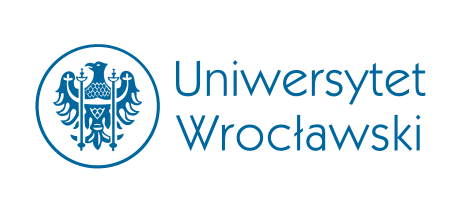 Zażalenie na legitymowanie
§  2.  [Wylegitymowanie się policjanta przy przystąpienie do czynności służbowych; poinformowanie o prawie złożenia zażalenia na sposób przeprowadzenia czynności służbowych]
1. Policjant, który przystępuje do czynności służbowych związanych z wykonywaniem uprawnień określonych w § 1 pkt 1, 3, 6 i 7, podaje swój stopień, imię i nazwisko, w sposób umożliwiający odnotowanie tych danych, przyczynę podjęcia czynności służbowych, a na żądanie osoby, wobec której jest prowadzona czynność, podaje podstawę prawną podjęcia czynności.
2. Policjant nieumundurowany przy wykonywaniu uprawnień, o których mowa w ust. 1, innych niż określone w art. 61 ustawy, okazuje legitymację służbową, a na żądanie osoby, wobec której podjęto wykonywanie tych uprawnień, okazuje ją w sposób umożliwiający odnotowanie danych w niej zawartych.
3. W przypadku realizacji czynności służbowych, o których mowa w § 1 pkt 8 i 9, podanie informacji wskazanych w ust. 1 następuje na żądanie osoby, wobec której czynność służbowa jest realizowana.
4. Policjant po zakończeniu wykonywania czynności służbowych, o których mowa w § 1 pkt 1-3, 6 i 7, informuje ustnie osobę, wobec której podjęto te czynności, o prawie złożenia do właściwego miejscowo prokuratora zażalenia na sposób przeprowadzenia tych czynności.
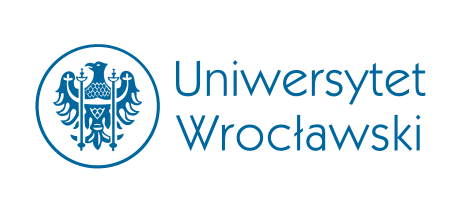 Legitymowanie
Legitymowanie musi mieć podstawę prawną. ZAWSZE!
https://www.rp.pl/prawo-dla-ciebie/art38045281-legitymowanie-obywateli-policja-nie-zgadza-sie-z-sadem-najwyzszym-i-rpo --> o bezpodstawnym legitymowaniu 
https://wiadomosci.onet.pl/szczecin/to-nie-miejsce-dla-tych-co-naogladali-sie-pitbulla-ciemna-strona-policyjnego-munduru/wl1j0tz <-- o pracy w Policji, statystkach i legitymowaniu w celu wyrobienia normy, bo ktoś jest podobny do osoby poszukiwanej (formalnie)
https://www.rp.pl/prawo-dla-ciebie/art237731-prawo-po-stronie-protestujacych-sad-o-legitymowaniu-obywateli-przez-policje 
https://bip.brpo.gov.pl/pl/content/rpo-policja-obywatel-legitymowanie-uniemozliwianie-czynnosci-kgp-odpowiedz <-- pismo RPO do KGP w związku z nadużywaniem czynności legitymowania 
https://archiwum.hfhr.pl/elementarz-naszych-praw-i-obowiazkow-w-kontakcie-z-policja-legitymowanie/  Elementarz uprawnień w kontakcie z Policją
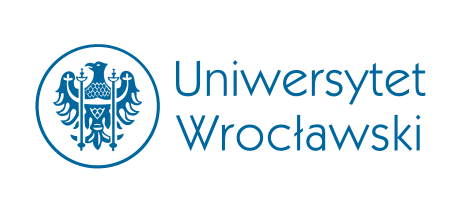 Z pisma RPO:
Obywatele skarżą się, że gdy nie stosują się do policyjnych poleceń określonego zachowania się, dostają mandaty i wnioski do sądów o ukaranie za "uniemożliwianie lub utrudnianie" czynności funkcjonariuszy
Powodem ukarania za „niezastosowanie się do polecenia” bywa nawet sama odmowa poddania się legitymowaniu
Aby jednak policjant mógł kogokolwiek wylegitymować, musi istnieć ustawowa przyczyna uzasadniająca takie wkroczenie w autonomię informacyjną jednostki
Z orzecznictwa Sądu Najwyższego wynika zaś, że obywatel może odmówić podania swych danych bez konsekwencji prawnych, gdy funkcjonariusz nie ma do tego podstawy prawnej
AKTUALIZACJA: Nie można zgodzić się z tezą, że każde legitymowanie uczestników legalnie odbywającego się zgromadzenia, którzy nie popełnili przestępstwa lub wykroczenia, stanowi naruszenie konstytucyjnej wolności zgromadzeń i autonomii informacyjnej jednostki – odpowiada KGP
Według KGP możliwość legitymowania uczestnika legalnego zgromadzenia nie powinna ograniczać się wyłącznie do podejrzenia przez niego popełnienia przestępstwa lub wykroczenia, lecz obejmować również cele takie, jak ustalenie świadków zdarzenia powodującego naruszenie bezpieczeństwa lub porządku publicznego czy poszukiwanie osób zaginionych lub ukrywających się
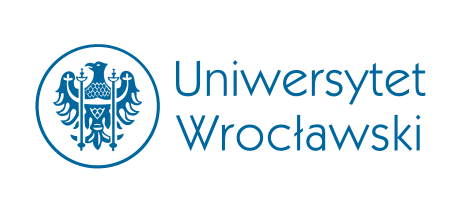 Wyrok SN z 26.03.2021, II KK 40/21
W przypadku, w którym funkcjonariusz organu państwowego lub instytucji upoważnionej z mocy ustawy do legitymowania żąda okazania dokumentu tożsamości, gdy nie ma do tego podstawy prawnej, obywatel może odmówić okazania takiego dokumentu bez konsekwencji prawnych (art. 65 § 1 i 2 k.w.).
Odpowiedzialność za wykroczenie określone w art. 65a k.w. ponosi jedynie ten, kto nie stosuje się do wydawanych przez funkcjonariusza Policji lub Straży Granicznej poleceń określonego zachowania się, jeżeli polecenia takie znajdują rzeczywistą podstawę prawną.
Wykroczenie to ma charakter skutkowy, a zatem zaniechanie spełnienia polecenia służbowego funkcjonariusza Policji ma powodować uniemożliwienie lub istotne utrudnienie wykonania czynności służbowej.